末世论
末世论
Dr. Rick Griffith • 博士 • 新加坡神学院 • BibleStudyDownloads.org
自我介绍!
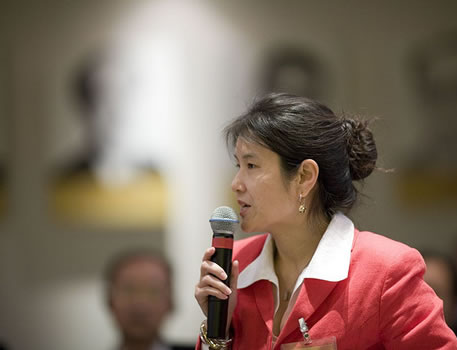 Name
Country
Programme
Family
Church
Ministry Goal
$20 each for Notes
名称国家家庭背景教会事奉目标
妇女查经班在研读列王记上下
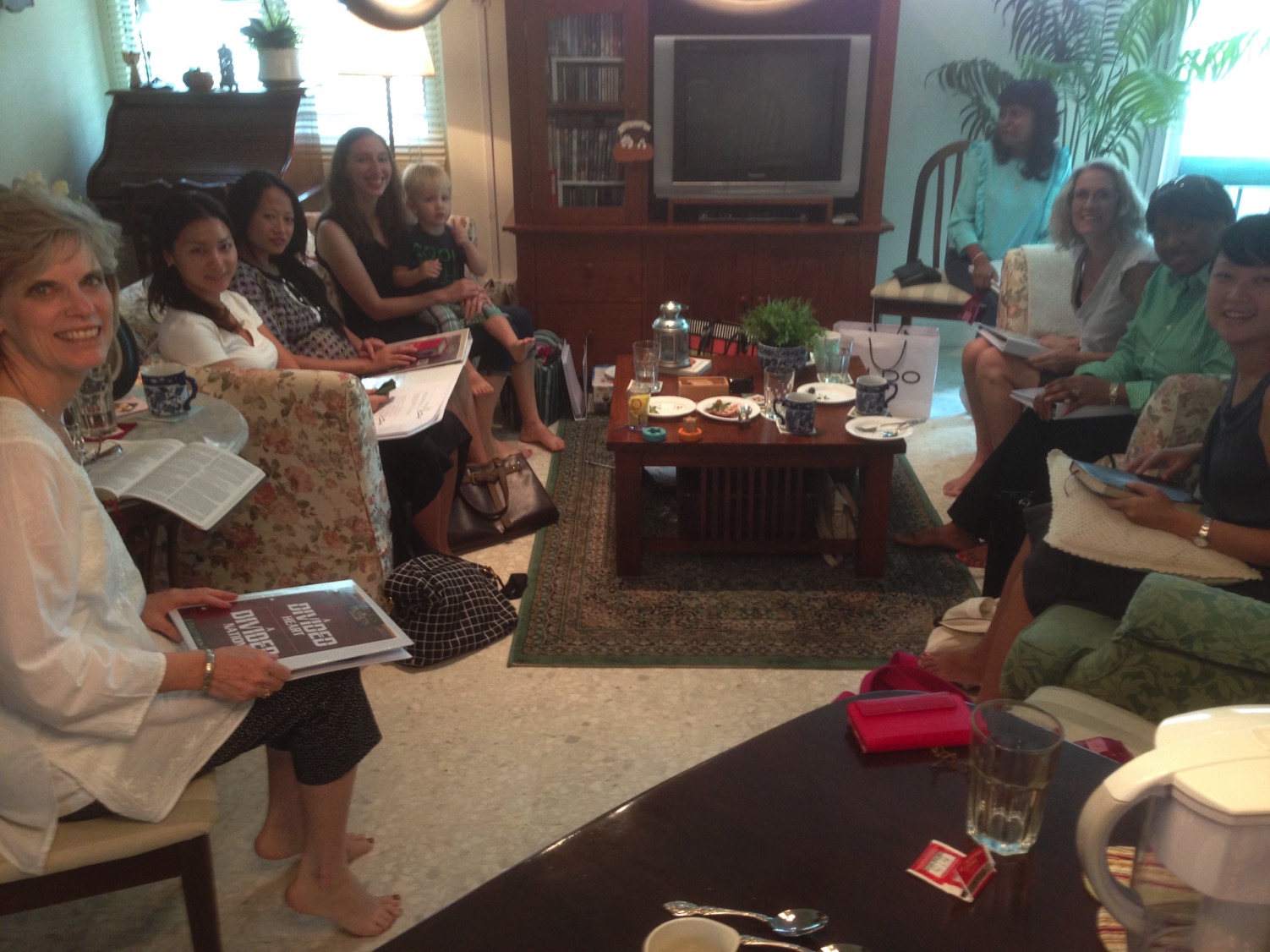 美国•印度•新加坡•新西兰•津巴布韦•荷兰
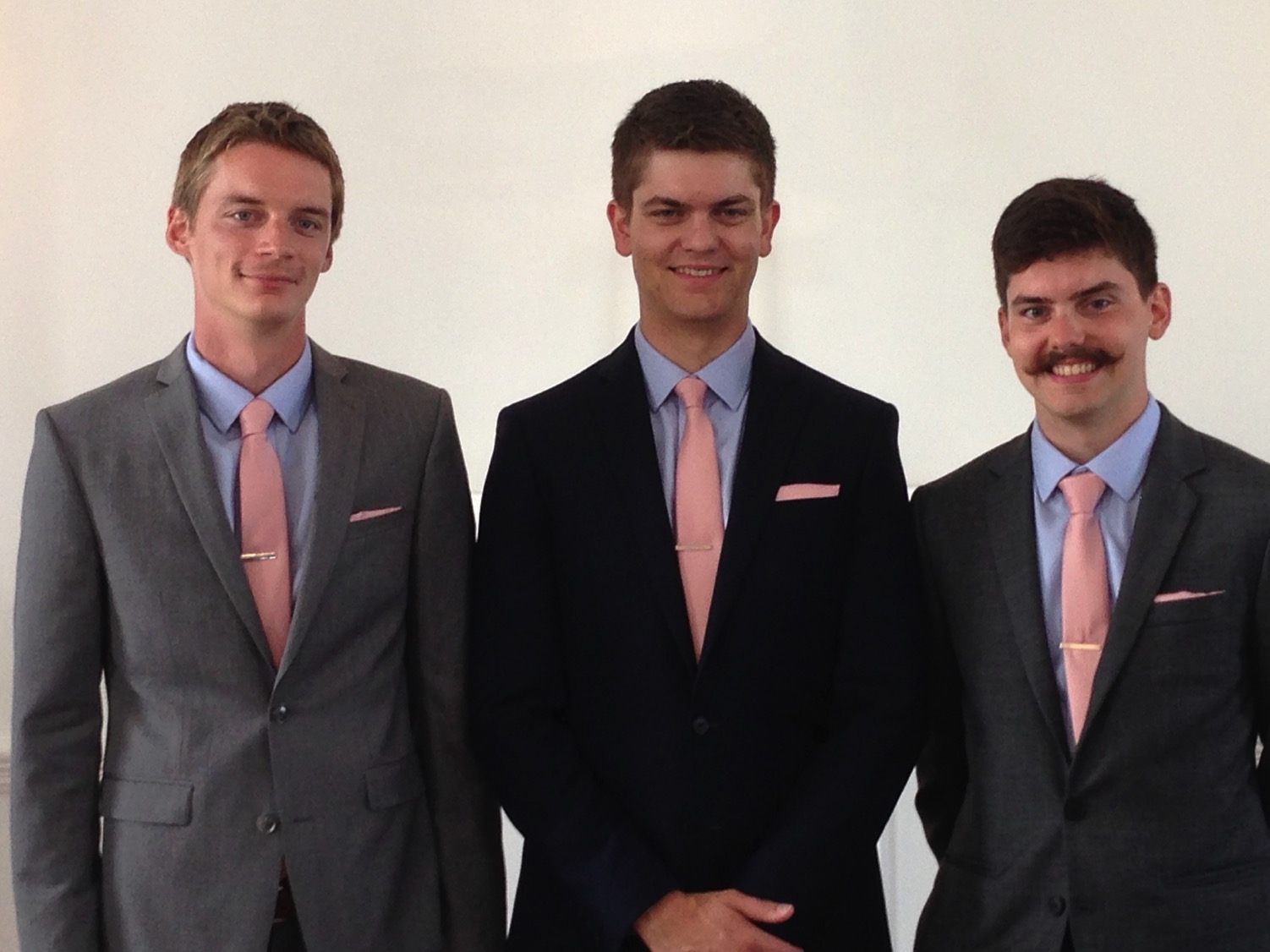 我们的3个儿子
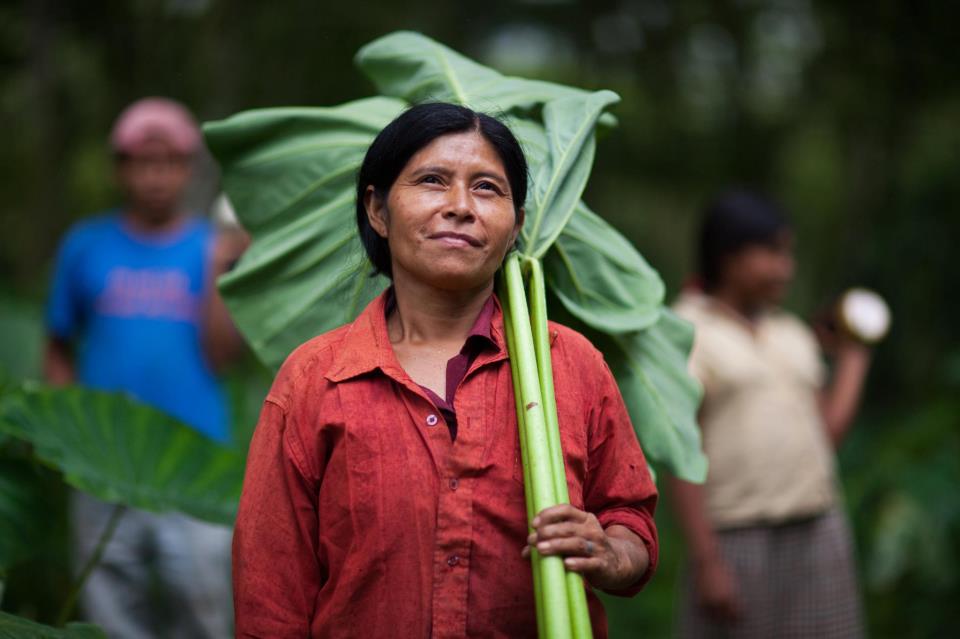 9g
克尔是一位   信息技术人员
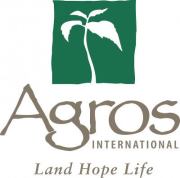 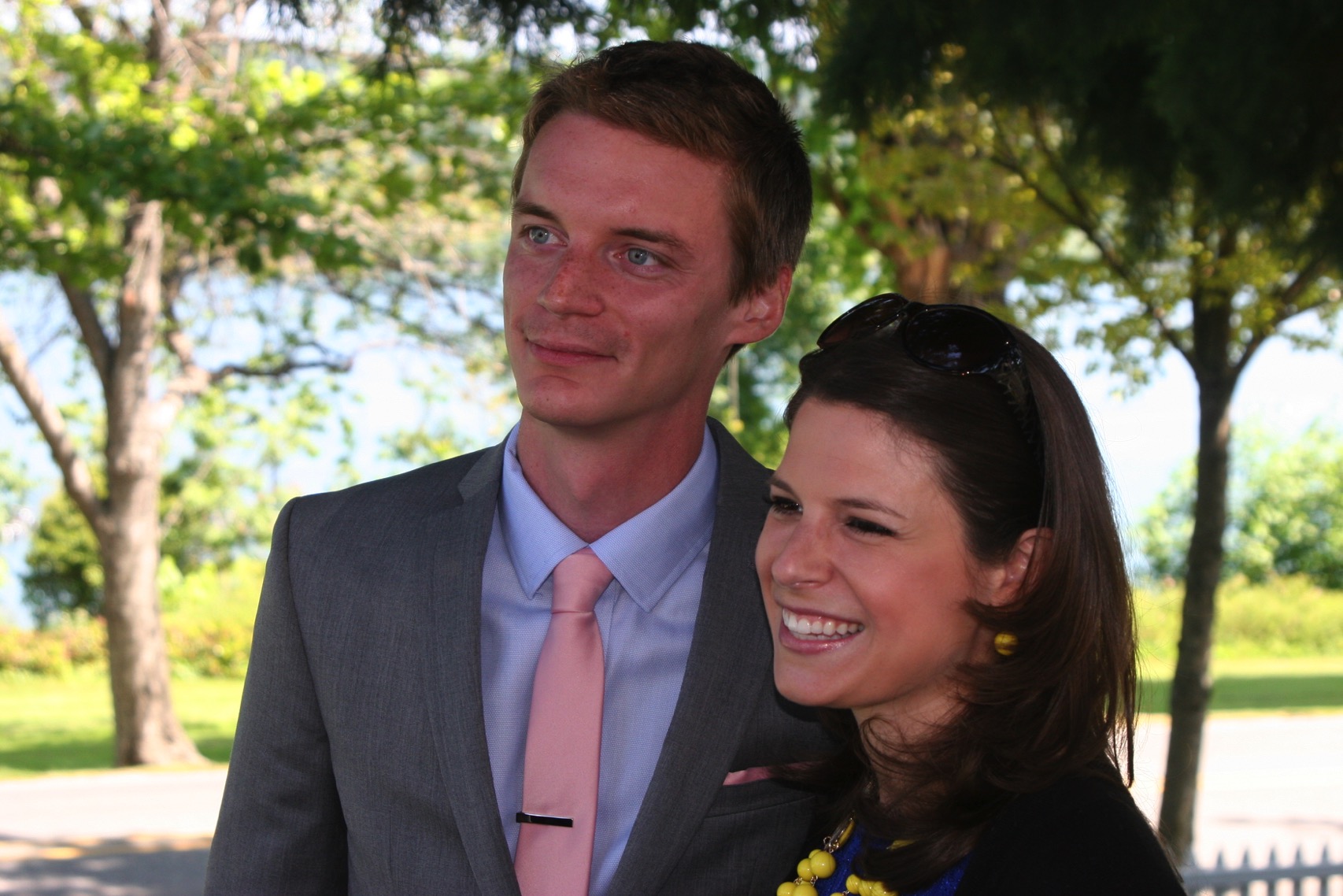 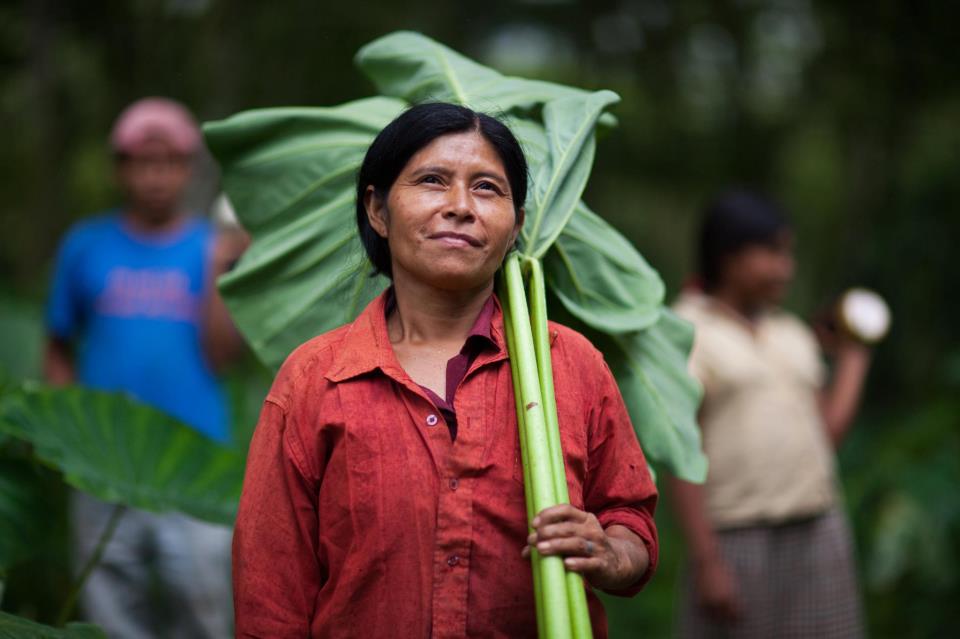 9g
Kurt works in IT
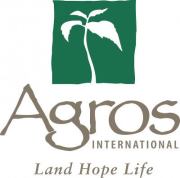 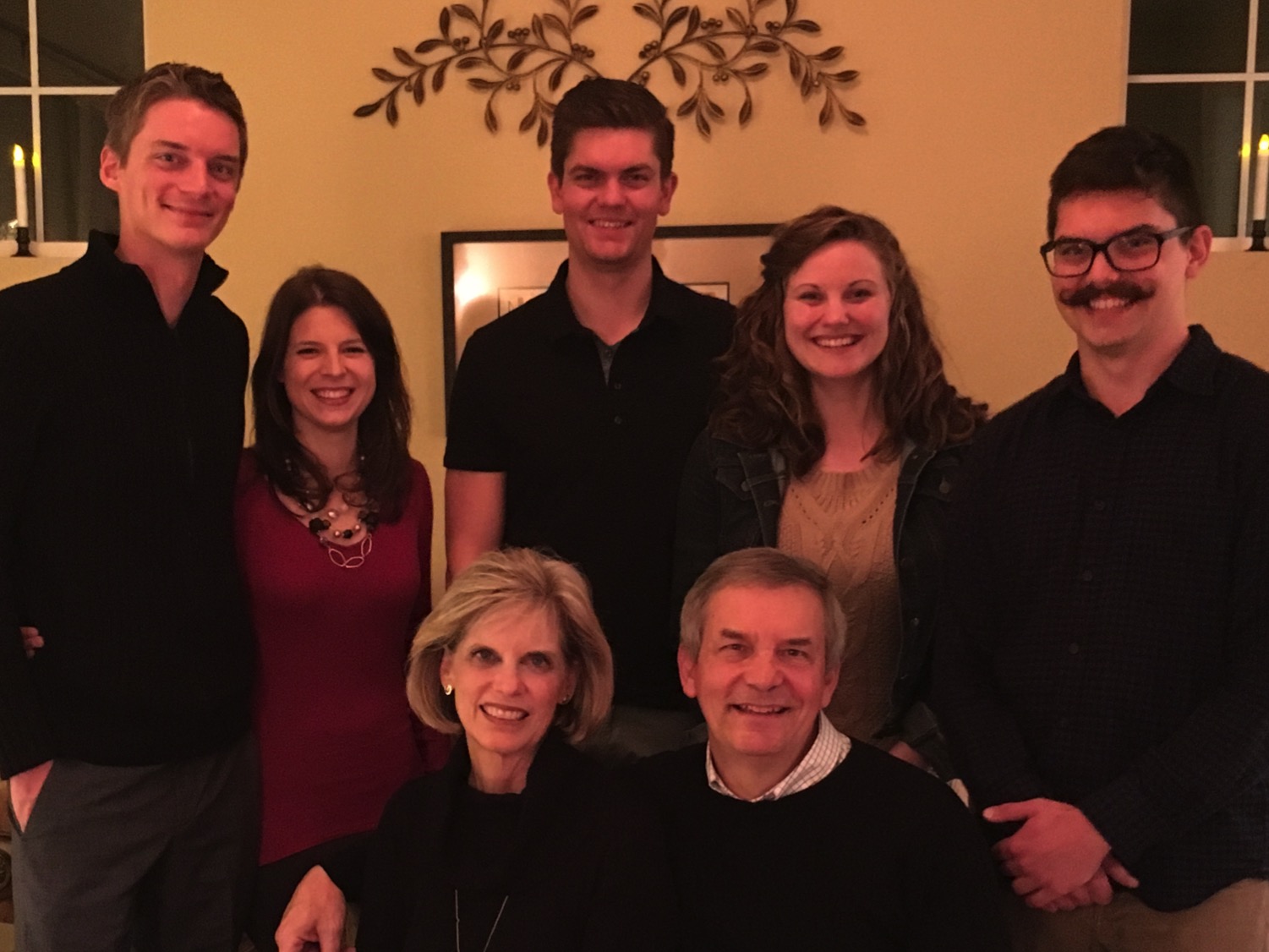 2017
The Griffiths 9 Jan 2016
史帝文    和卡蒂 (27)
约翰(24)
克尔和  卡拉(30)
力克和苏珊
[Speaker Notes: Also, why don’t our families passionately love Jesus?]
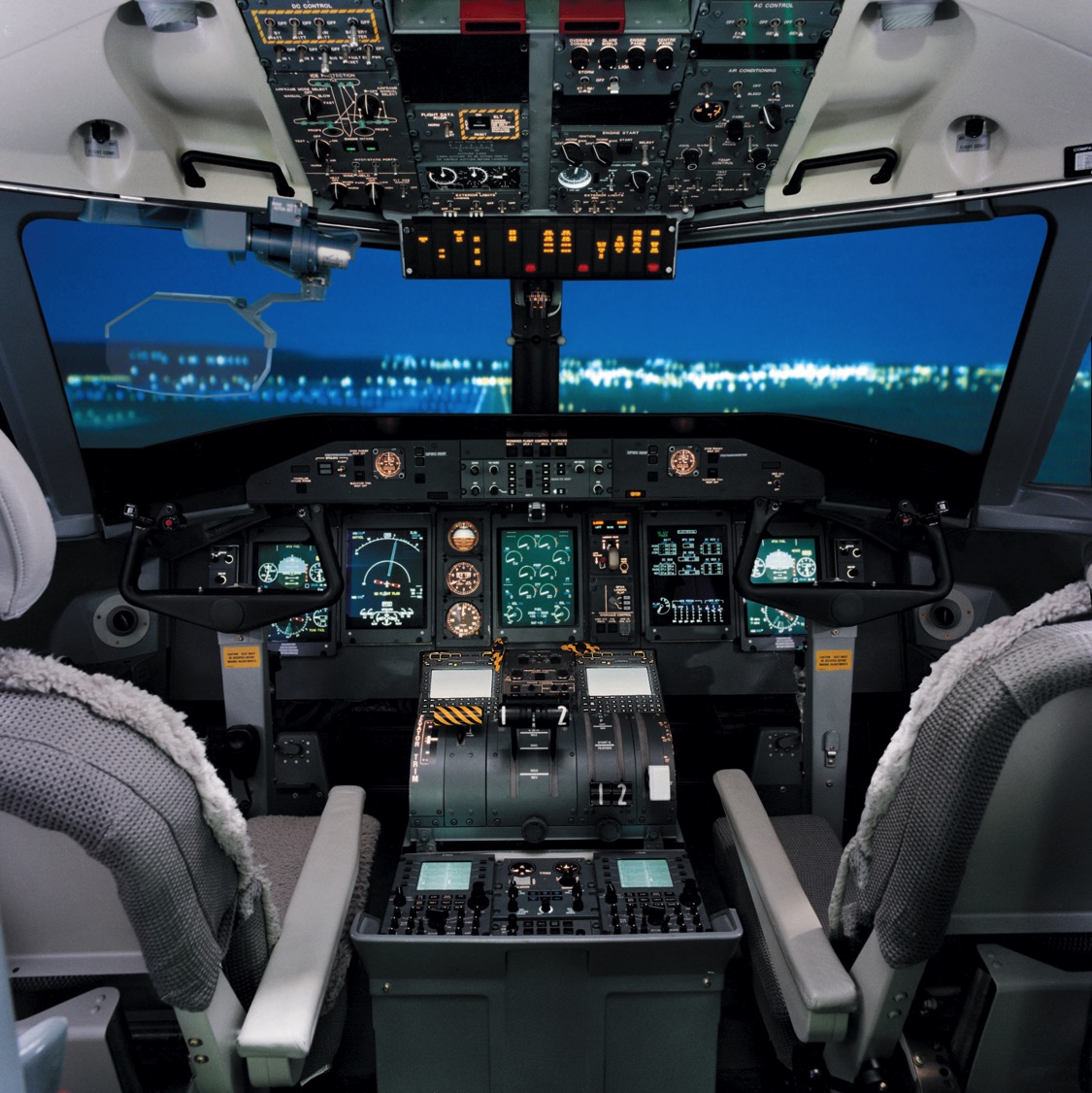 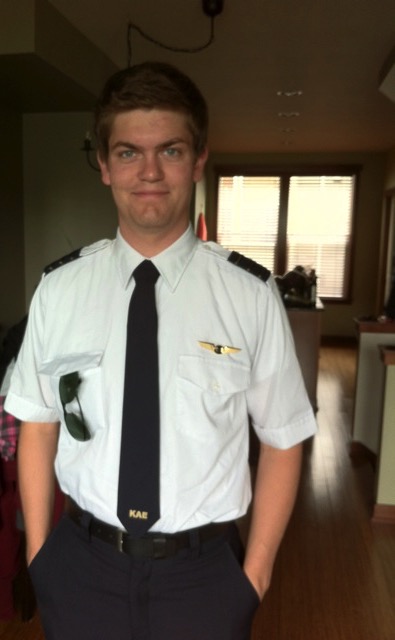 6
史帝文是一位Spirit航空公司机师
8
Spirit航空公司在博伊西爱达荷州
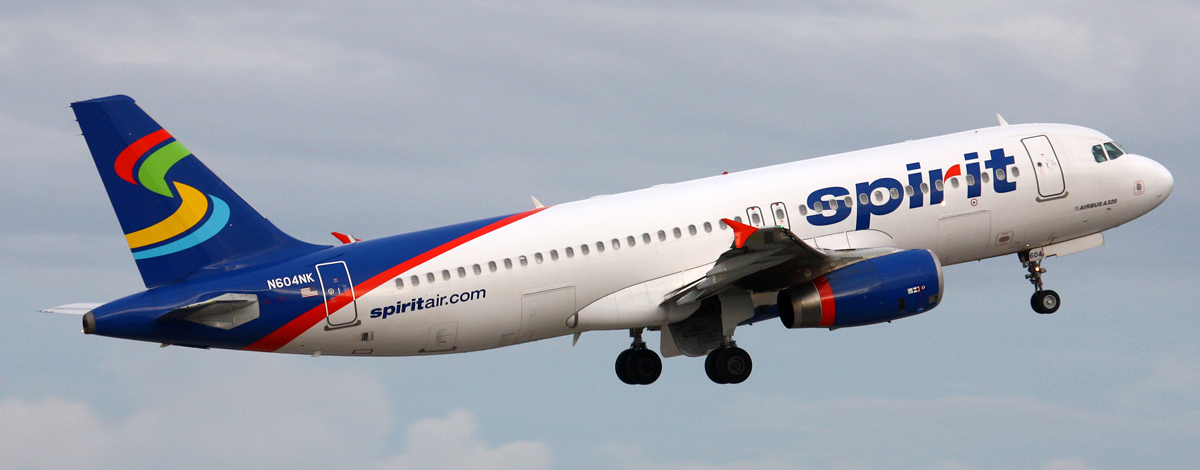 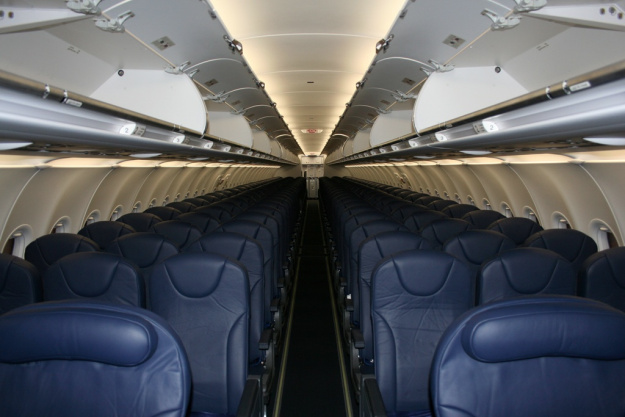 8
史帝文驾机搭载 170+ 旅客
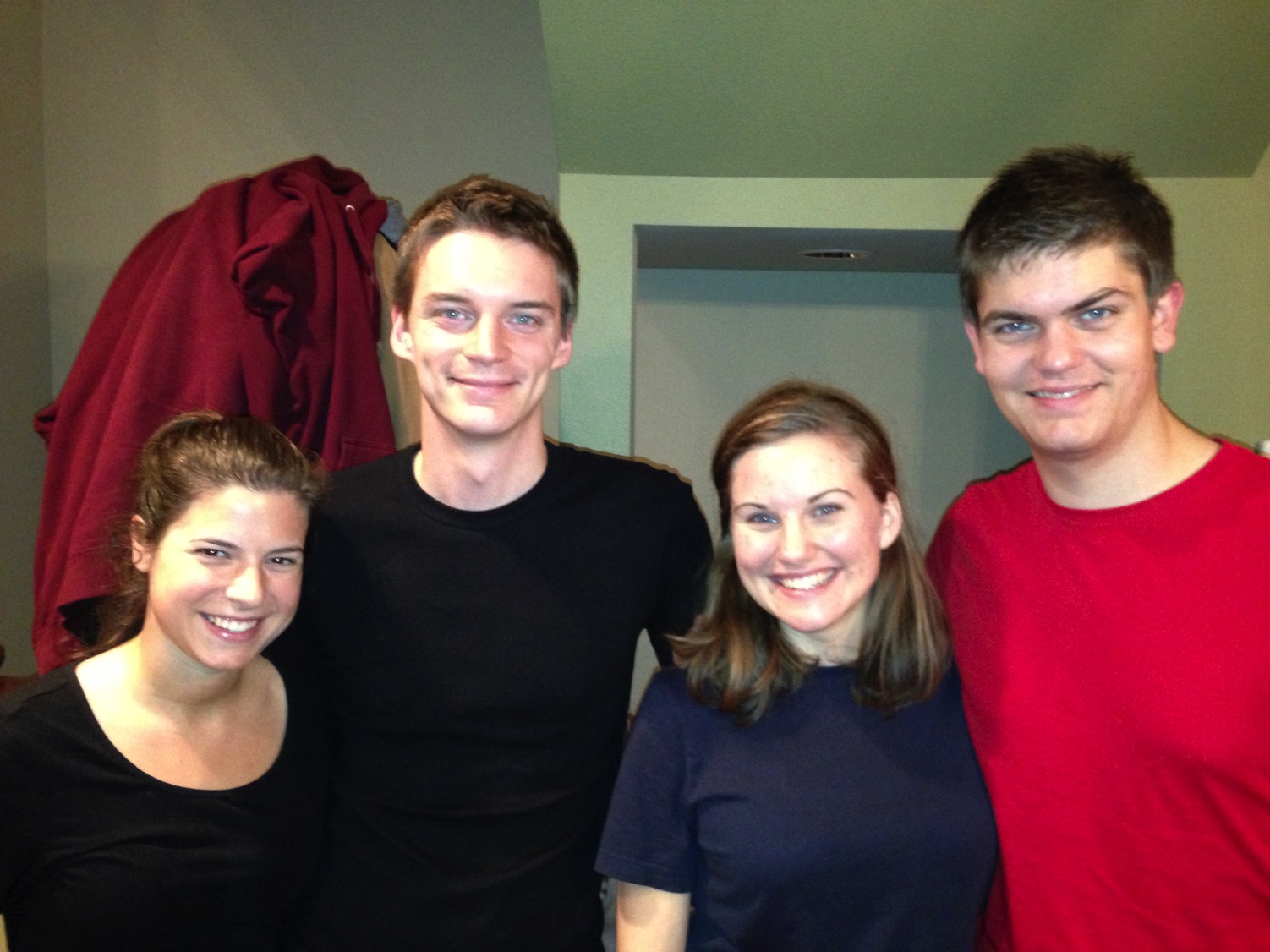 8
克尔和卡拉                 史帝文和卡蒂
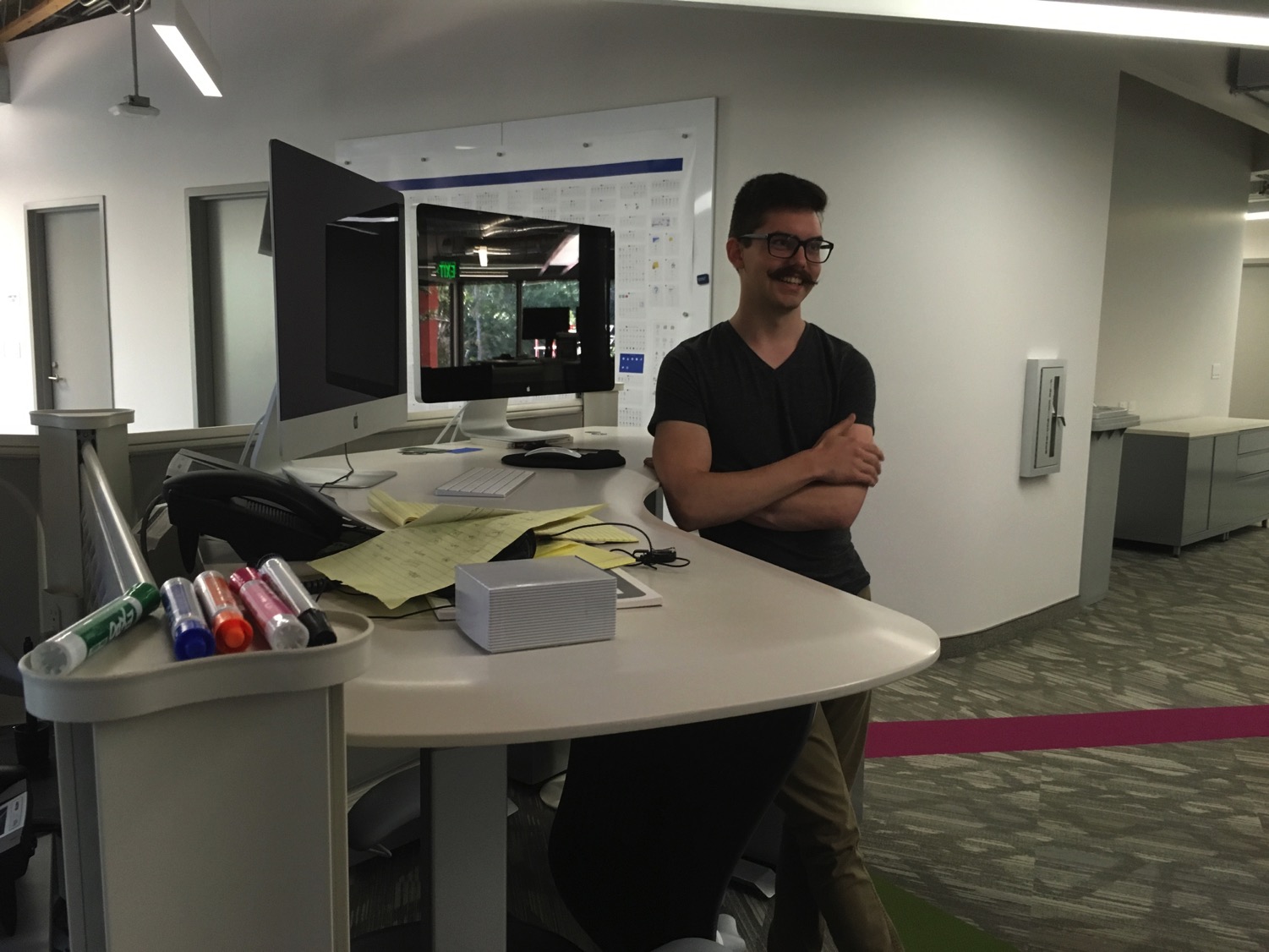 8
我们的小儿子，约翰(23)是  加利福尼亚的一个图形艺术家
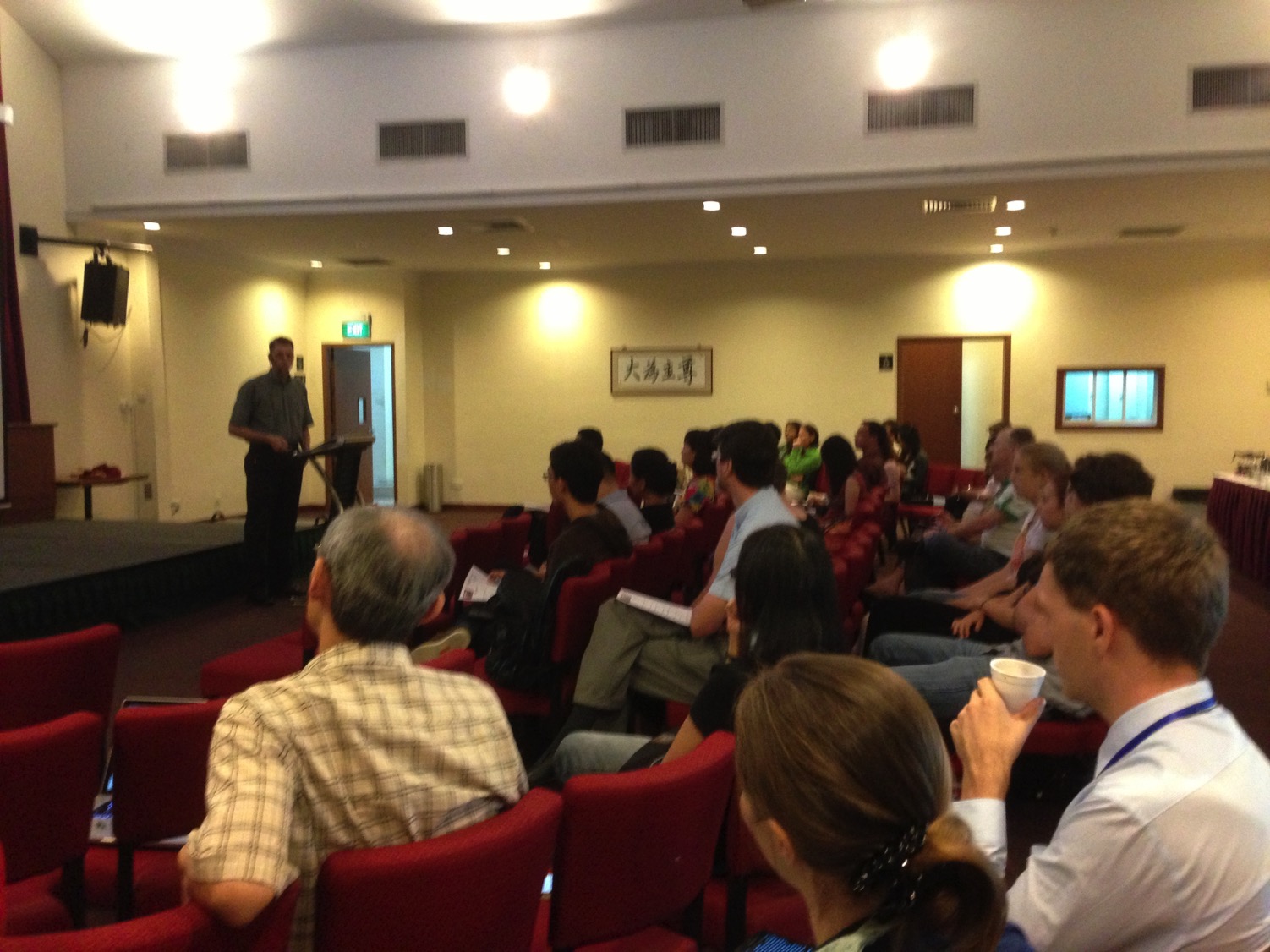 Our People
9
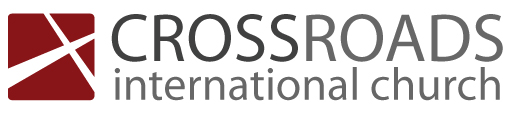 37 people from 12 nations
January 2017
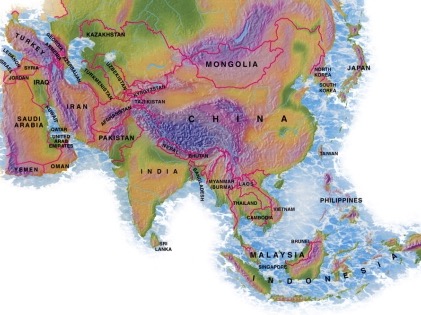 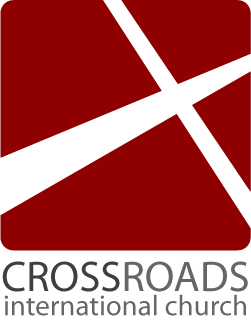 意大利
法国
日本
荷兰
香港
韩国
黎巴嫩
台湾
中国
缅甸
美国
印度
菲律宾
马来西亚
津巴布韦
新加坡
CIC
印尼
新西兰
Crossroads教会会友2015年7月
[Speaker Notes: 我们2015年3月的源自世界上12个不同的国家。]
Our People
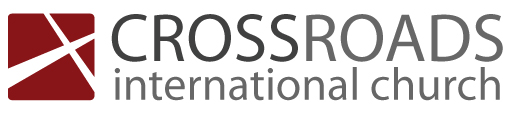 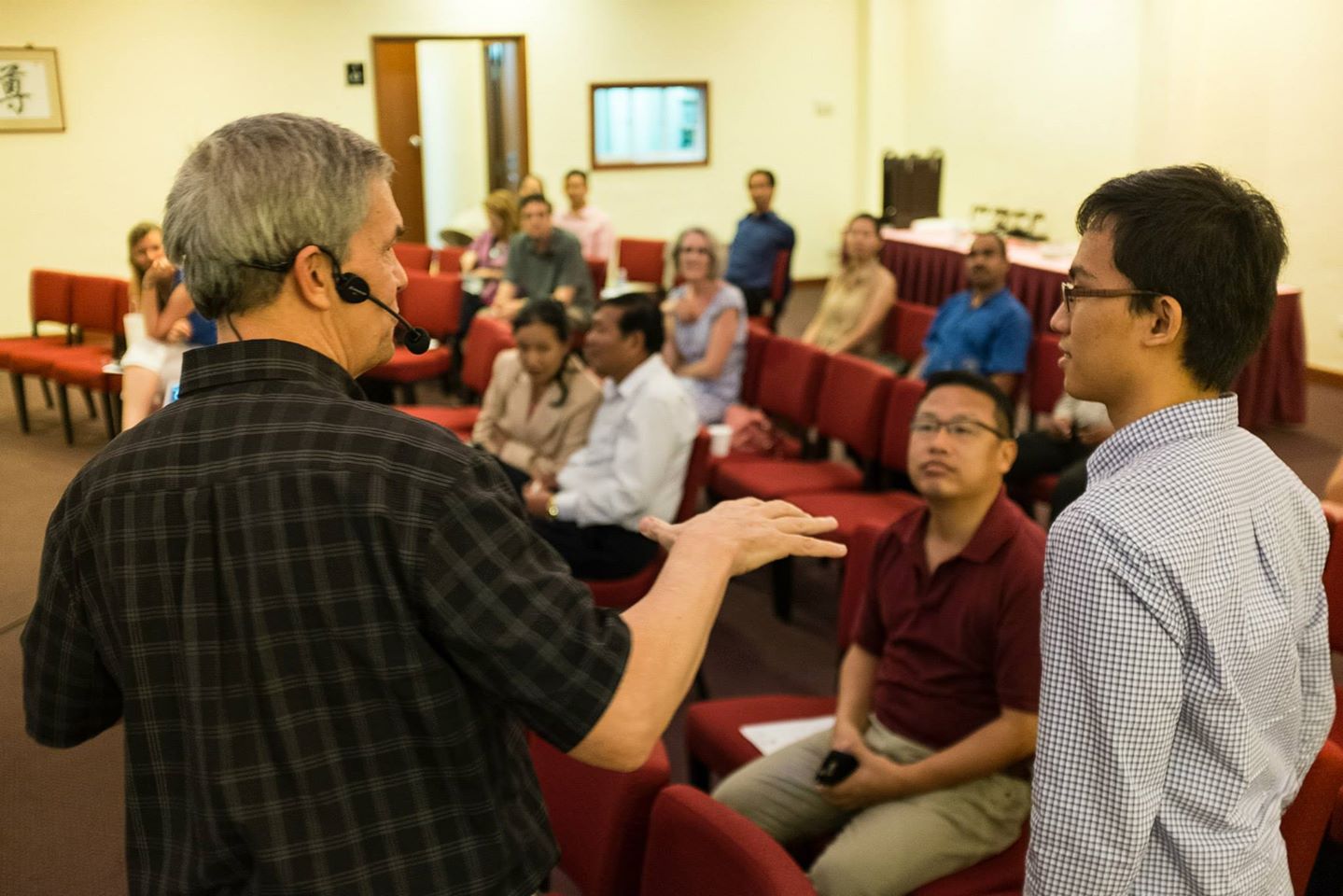 2015:来自13个国家的50名会友
[Speaker Notes: We also helped start Crossroads International Church in 2006 where I serve as the pastor-teacher.]
Our People
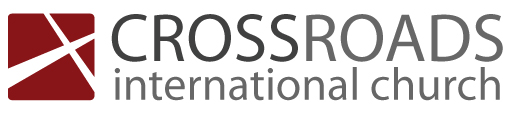 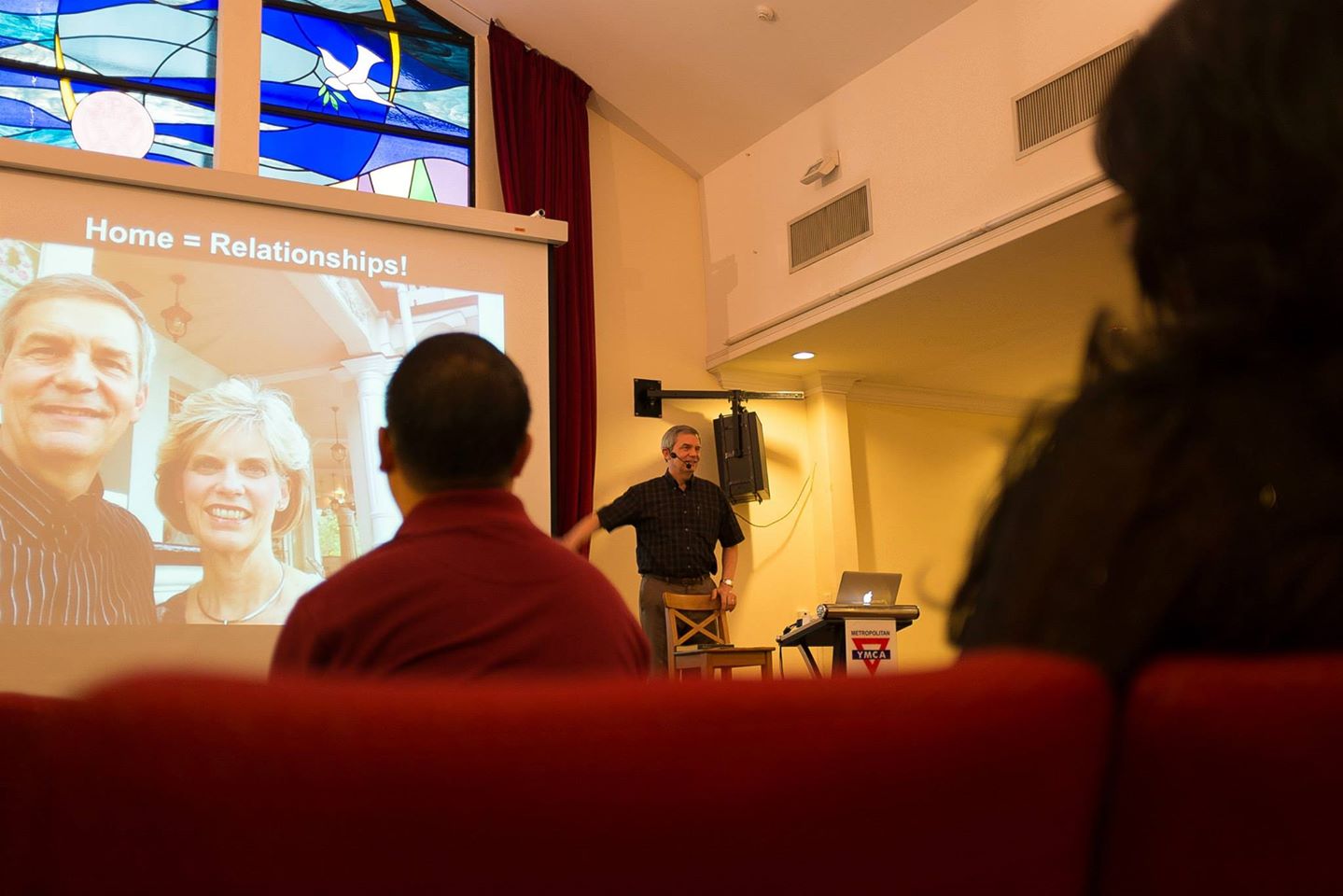 用经文讲道
[Speaker Notes: RICK: Yes, we helped start Crossroads International Church in 2006 and I serve as the pastor-teacher.]
Our People
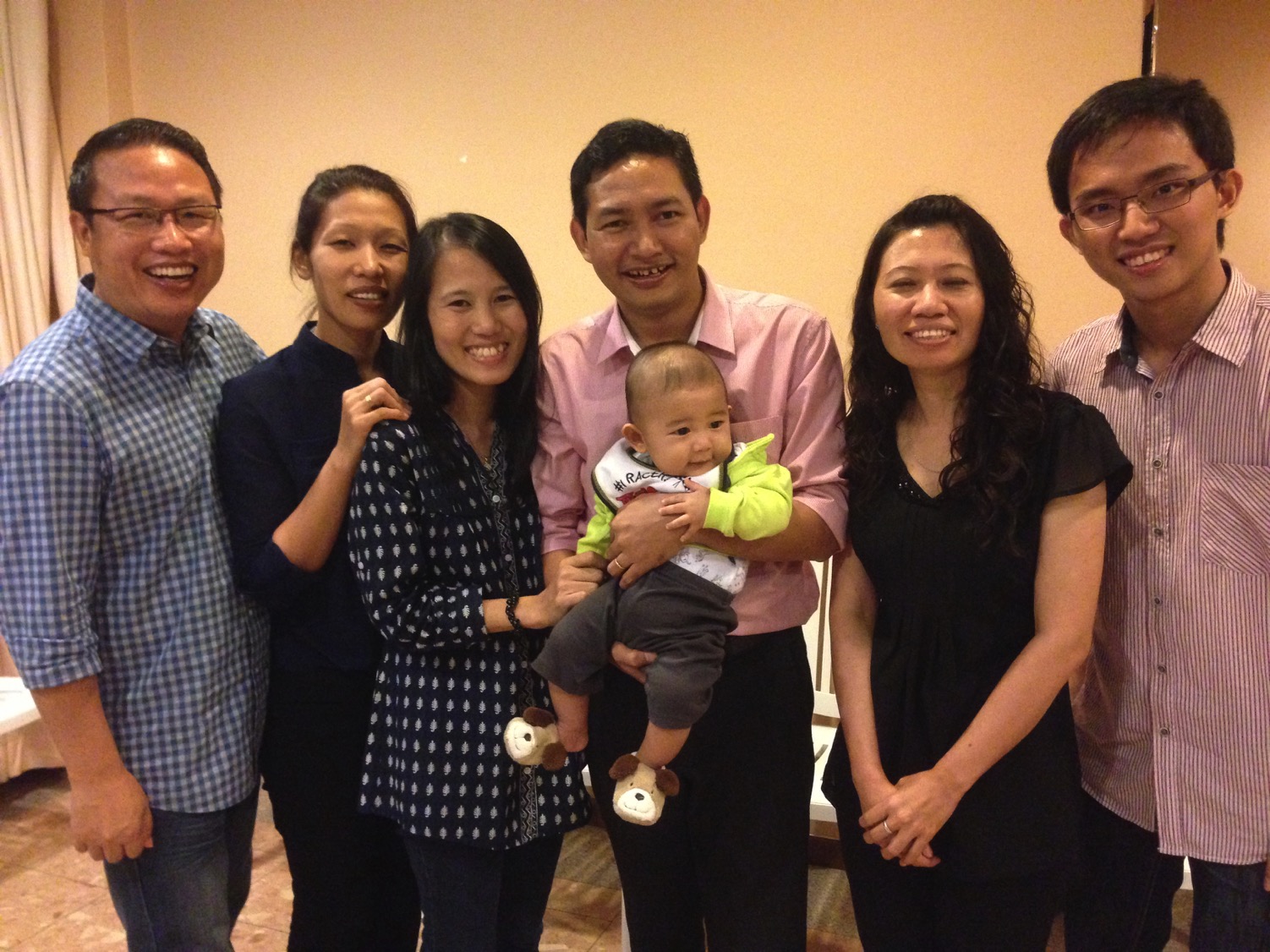 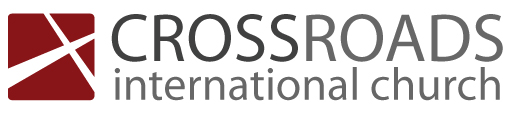 新加坡神学院学生在教会事奉
[Speaker Notes: One special joy is mentoring my students who serve with us at church and led ministries to youth, children, home groups, and the worship team.]
宣教机构…
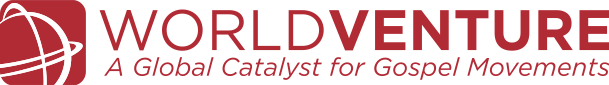 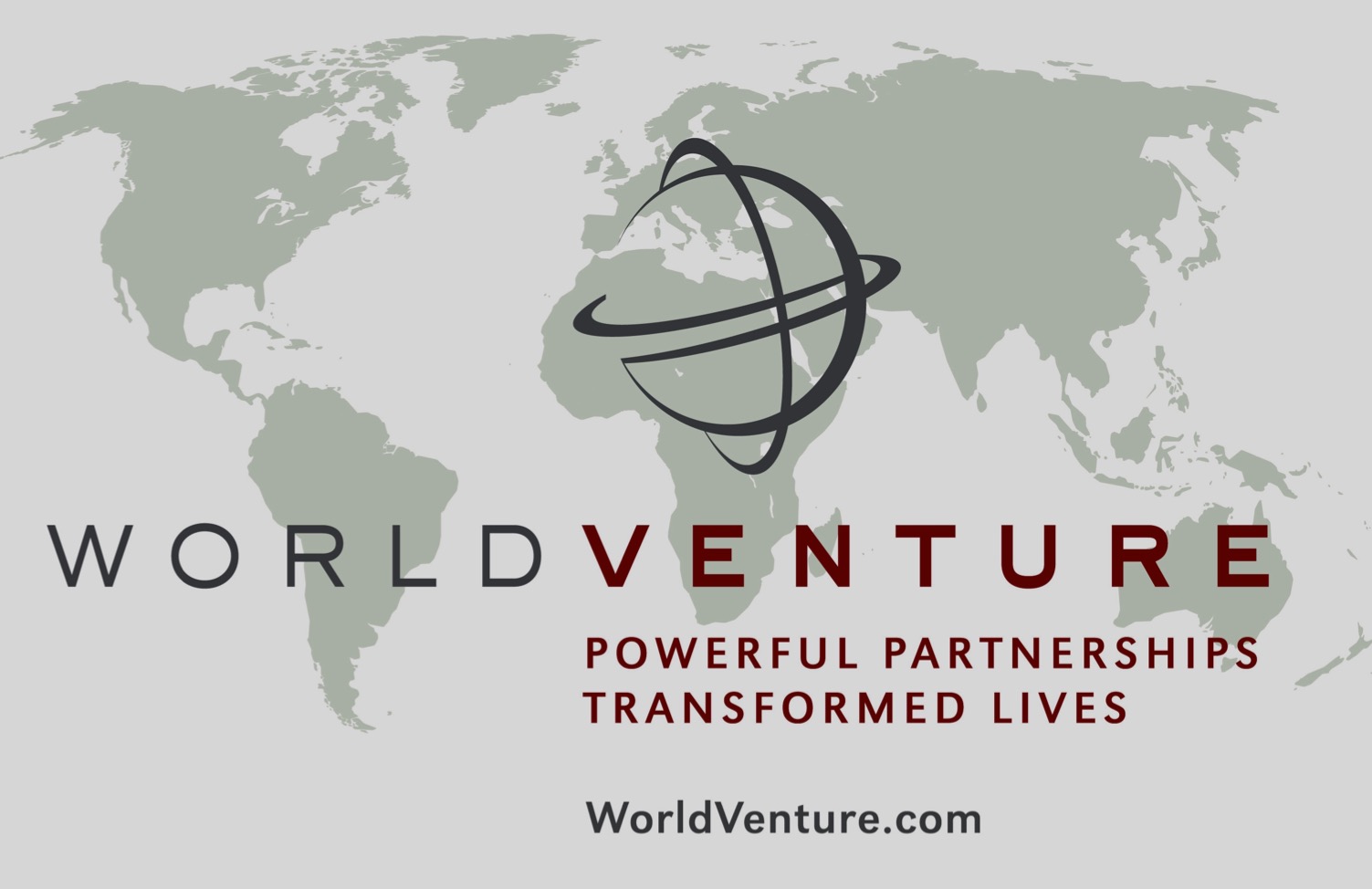 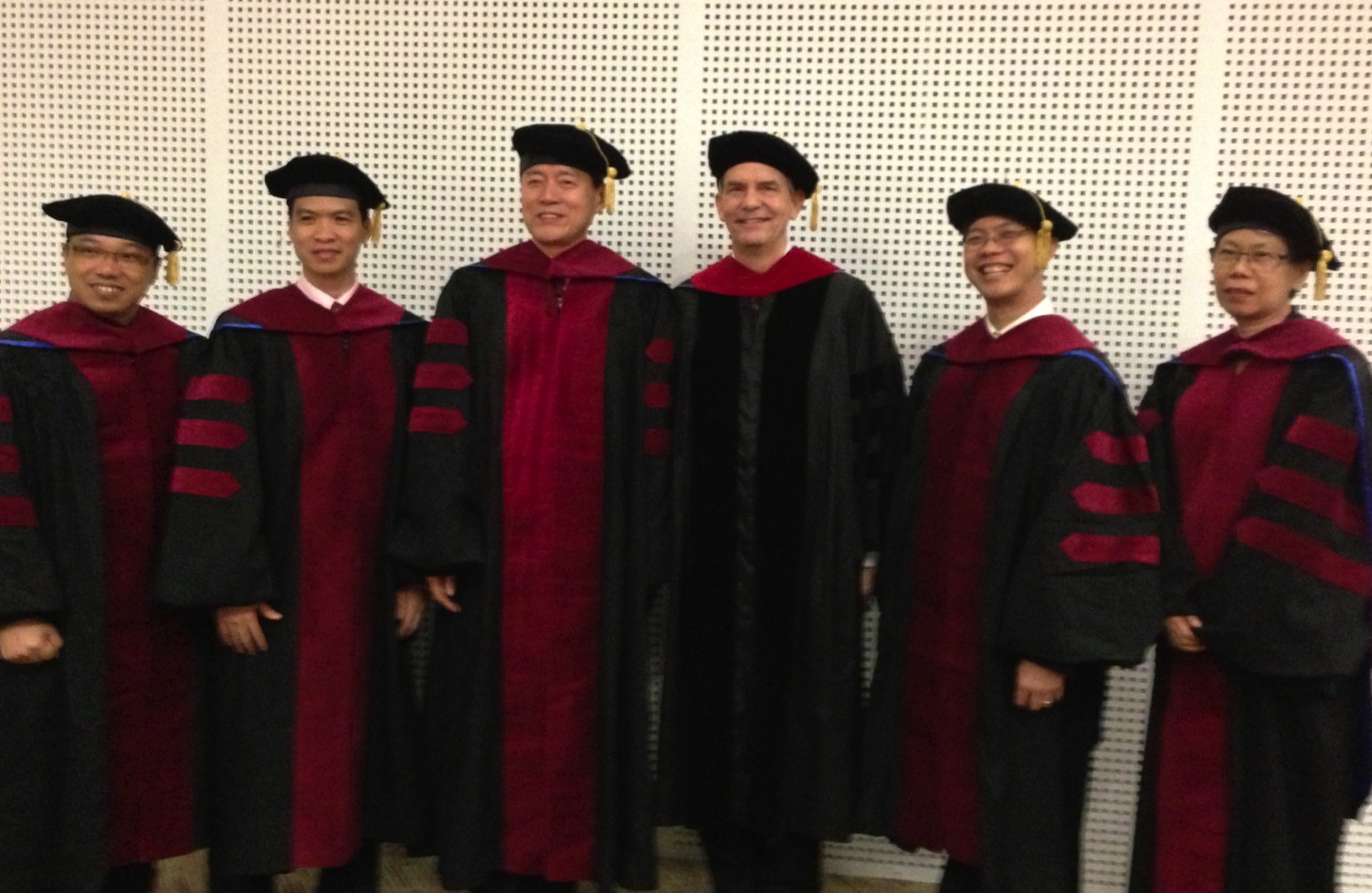 我负责指导新神博士研究生（DMin）
[Speaker Notes: I'm also the director of the doctoral program at SBC that trains about 80 seminary professors and pastors throughout Asia in English and Chinese.  Generallly each year about 5 of them received their Doctor of Ministry degree.]
新加坡神学院
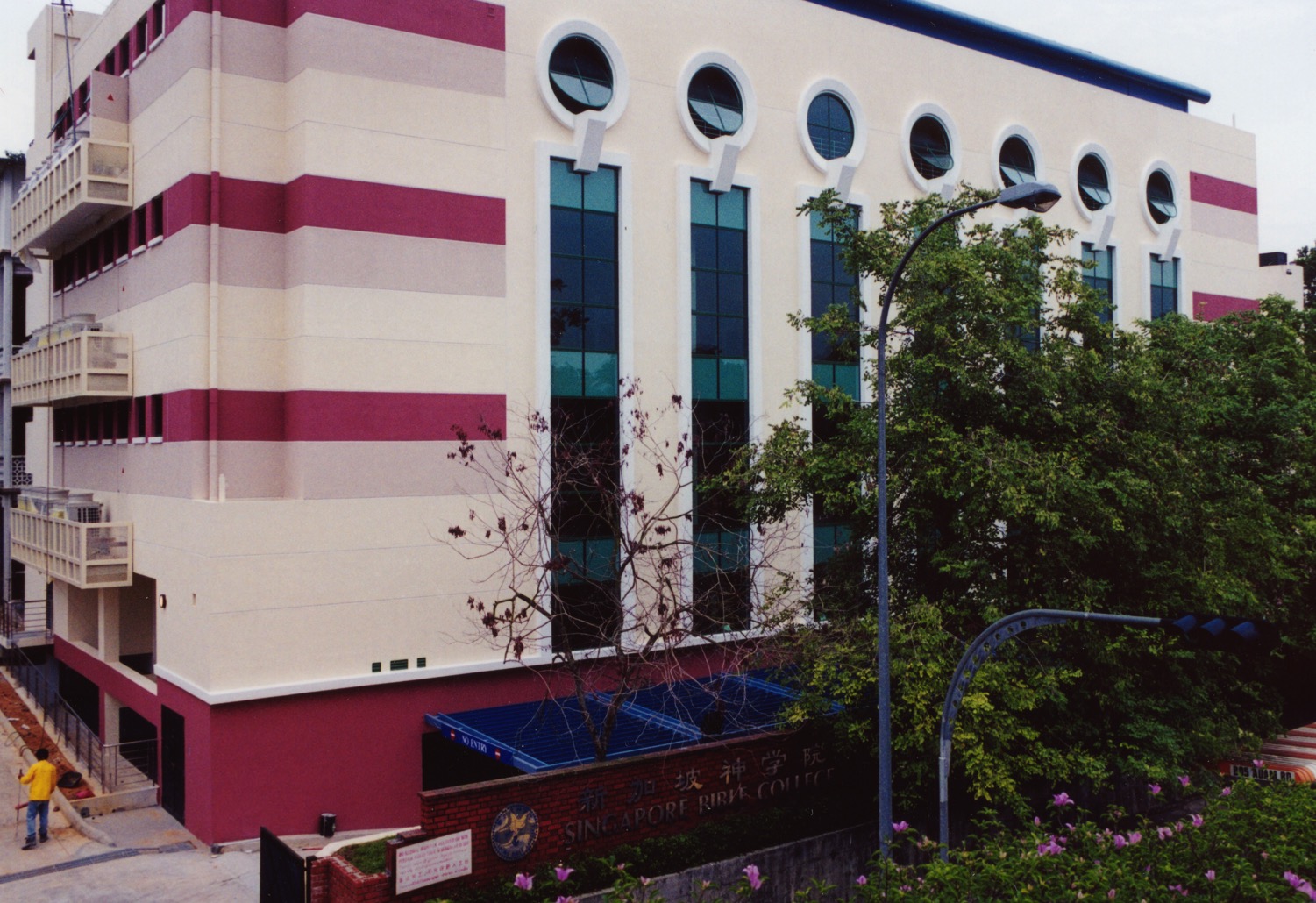 [Speaker Notes: I've served as a seminary professor with 30 other faculty at Singapore's largest training school: Singapore Bible College]
新神 课程 网上教学
(英文 • 印尼文 • 中文)
基础	旧约	新约
背景	旧约的世界	新约的世界
神学	     教会	    灵命	未来
讲道    讲道研习（上） 讲道研习(下）
[Speaker Notes: I get to teach these leaders every book of the Bible in survey courses, plus backgrounds to both the OT and NT, three areas of theology, and how to preach.]
Gen. 1:1
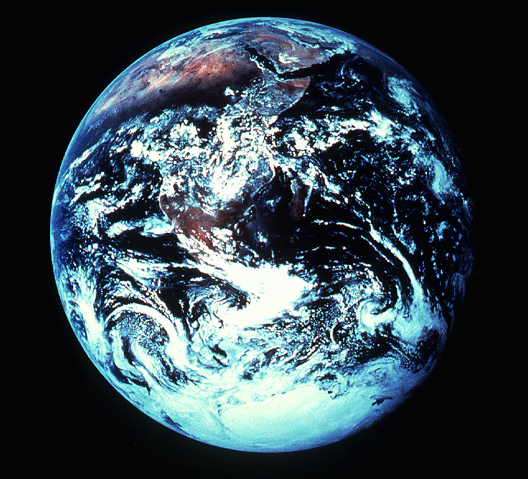 "in the beginning"
An Introduction to Genesis
Gen. 1:1
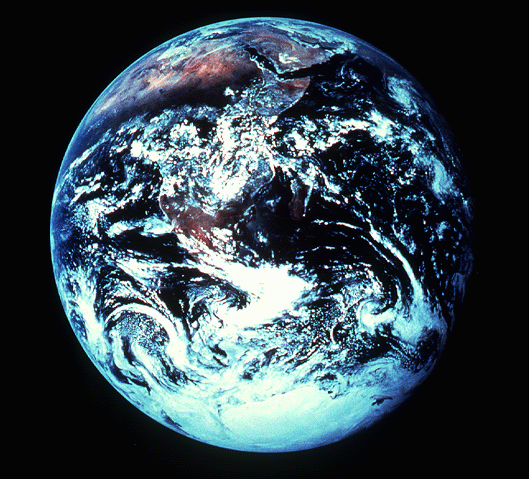 "pada mulanya"
Pengenalan kitab Kejadian
Gen. 1:1
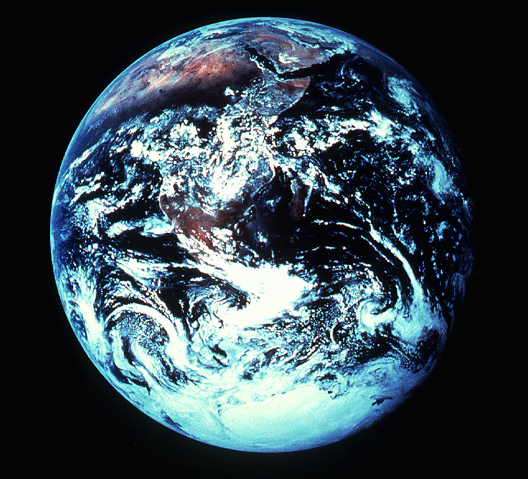 "起初"
创世记导论
Days of Creation
33
Void
Formless
Forming
Filling
Day 4:  Sun, moon & stars arranged
Day 1: Light
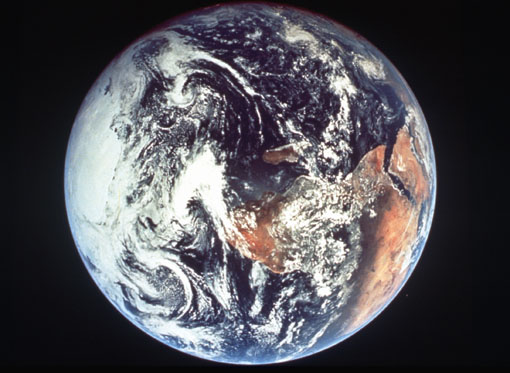 Day 2: Water &  air separated
Day 5:  Fish & fowl
Day 3: Land & sea separated
Day 6:  Animals & man
Genesis 1:3-31
Days of Creation in Bahasa Indonesian
Hari-hari penciptaan
64
Kosong
Dibentuk
Tidak berbentuk
Diisi
Hari 4:  Matahari, bulan & bintang diatur
Hari 1: Terang
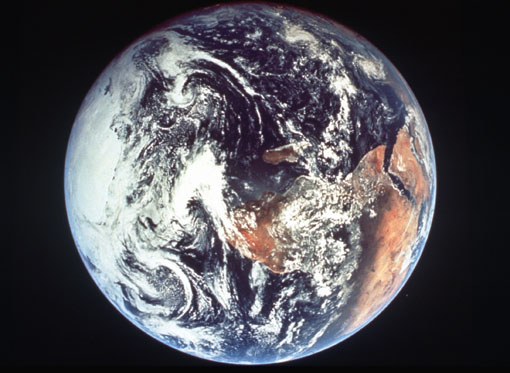 Hari 2: Air &  udara dipisahkan
Hari 5:  Ikan & unggas
Hari 3: Darat & laut dipisahkan
Hari 6:  Binatang & manusia
Kejadian 1:3-31
六天的创造
空虚
64
充满
混沌
形成
第四天:  太阳，月亮与众星摆列在天
第一天: 光
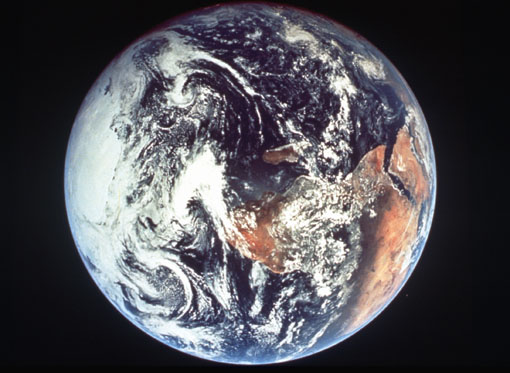 第二天: 
水与空气分开
第五天:  鱼与雀鸟
第三天: 
旱地与海分开
第六天:  动物与人
创世记 1:3-31
7
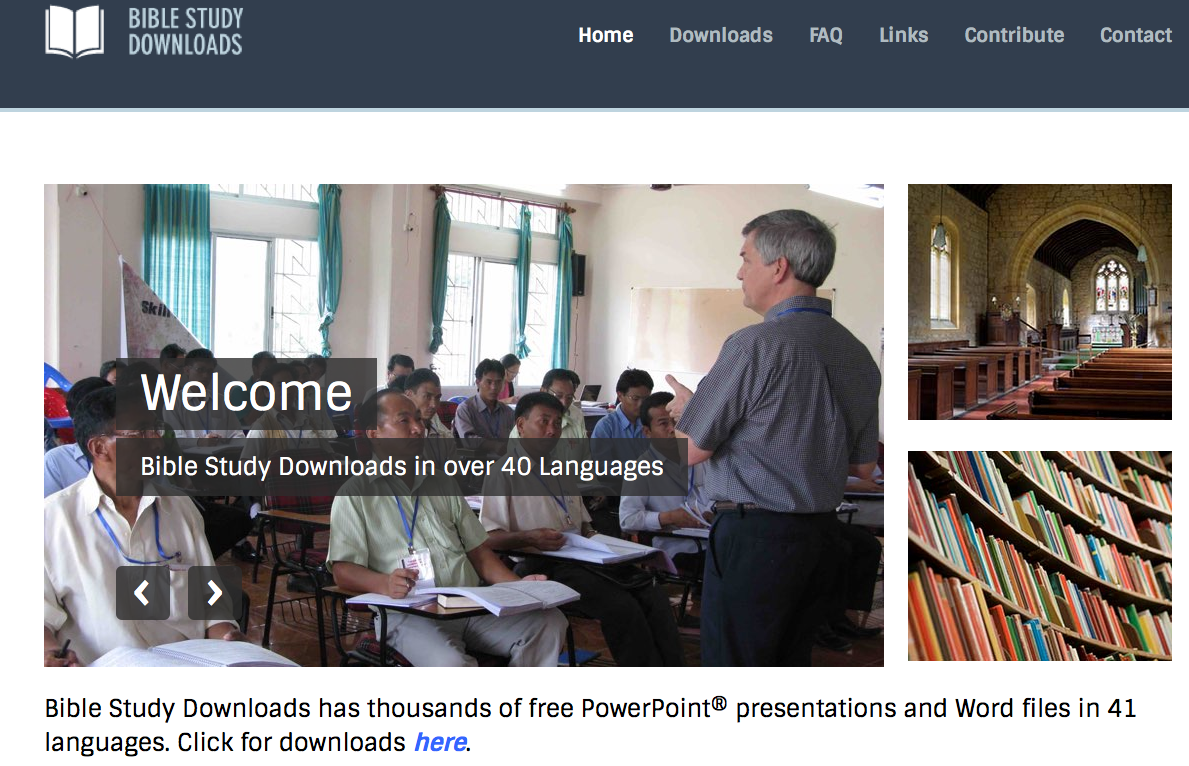 BibleStudyDownloads.org
[Speaker Notes: This has resulted in Bible teaching and study materials—mostly PowerPoint—in 42 languages!  All a teacher needs to do is to click on a file and it downloads for free to teach any book of the Bible and many other subjects.]
7
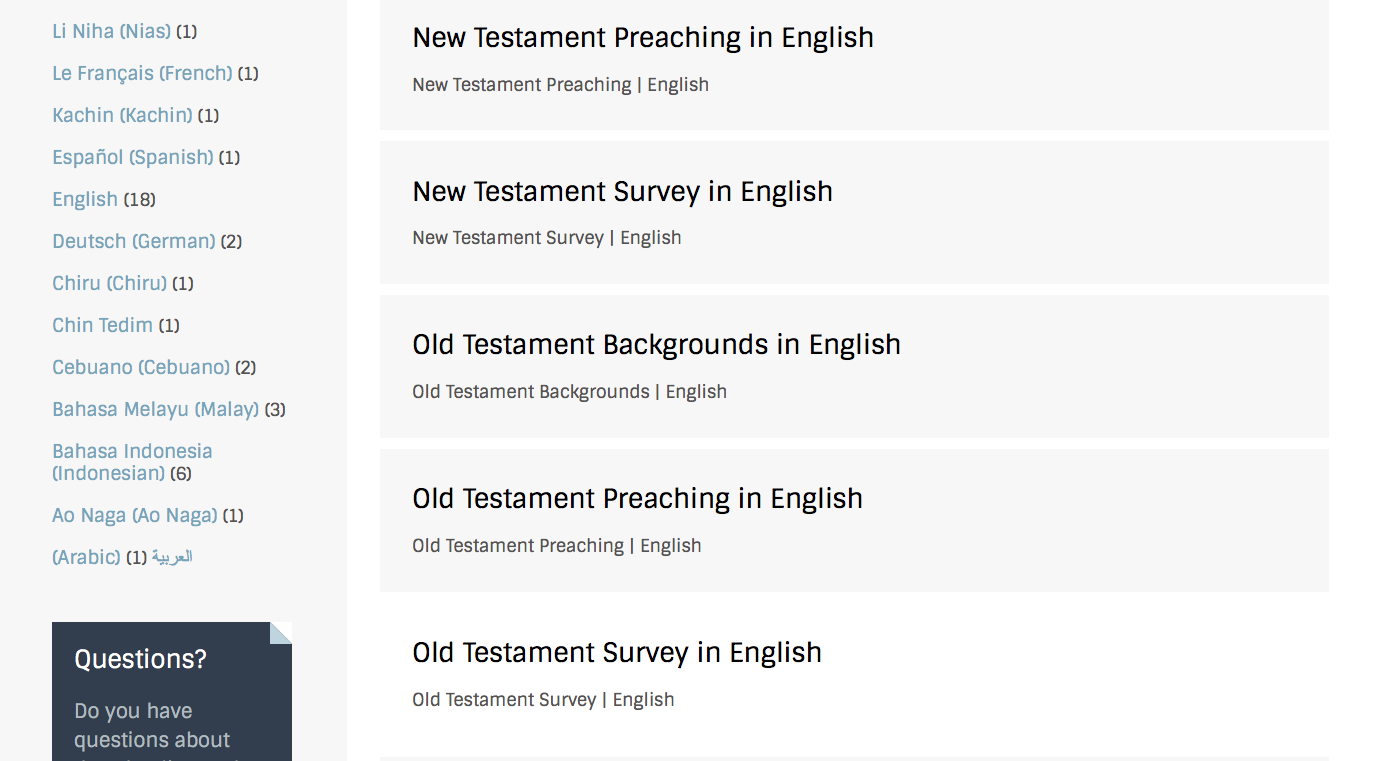 BibleStudyDownloads.org
[Speaker Notes: This has resulted in Bible teaching and study materials—mostly PowerPoint—in 42 languages!  All a teacher needs to do is to click on a file and it downloads for free to teach any book of the Bible and many other subjects.]
7
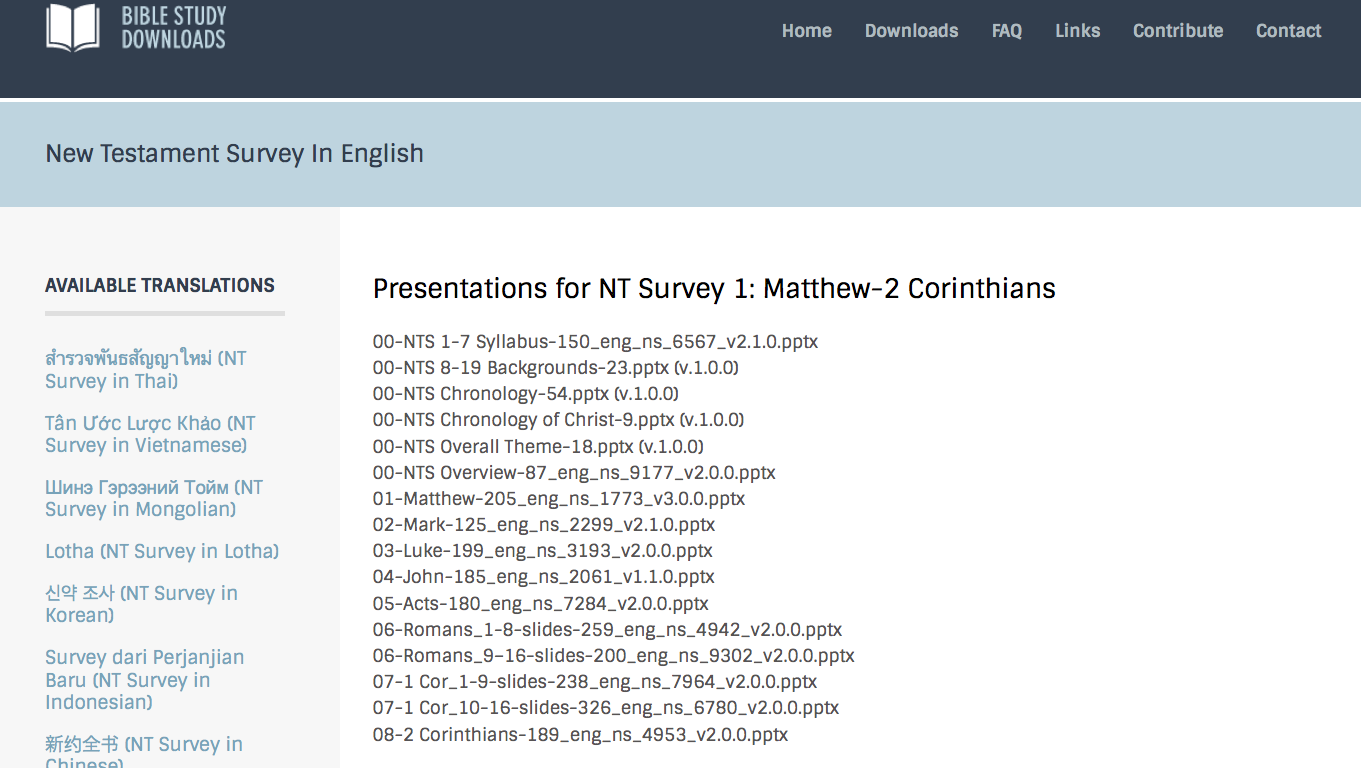 BibleStudyDownloads.org
[Speaker Notes: This has resulted in Bible teaching and study materials—mostly PowerPoint—in 42 languages!  All a teacher needs to do is to click on a file and it downloads for free to teach any book of the Bible and many other subjects.]
7
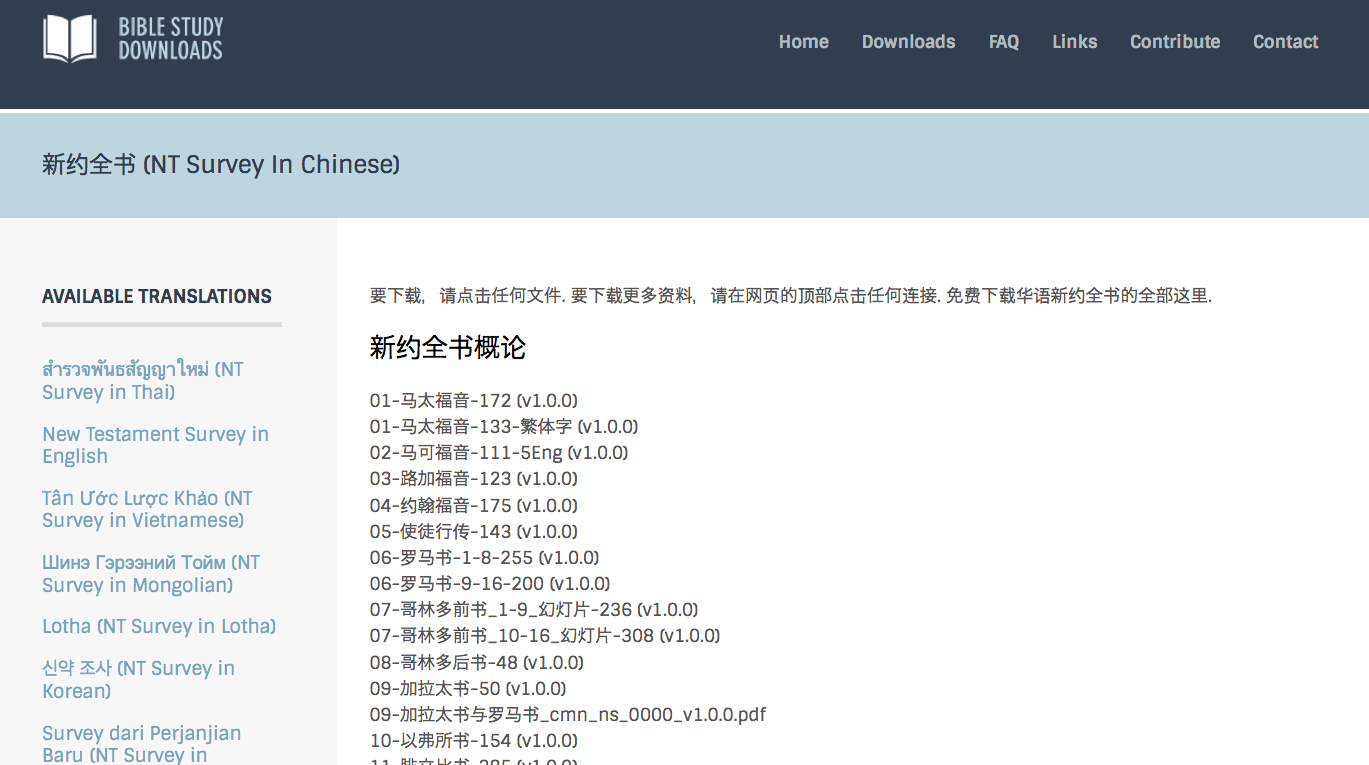 BibleStudyDownloads.org
[Speaker Notes: This has resulted in Bible teaching and study materials—mostly PowerPoint—in 42 languages!  All a teacher needs to do is to click on a file and it downloads for free to teach any book of the Bible and many other subjects.]
上帝给我们的事工
世界探索事工 新加坡工场领袖
新加坡神学院 圣经和讲道教授
新加坡神学院 事工博士学位负责人
兼职教授 在12个国家任教
圣经基础事工 翻译负责人
Biblestudydownloads.com圣经学习下载网站 网站负责人
十字路口国际教会 牧师-教师
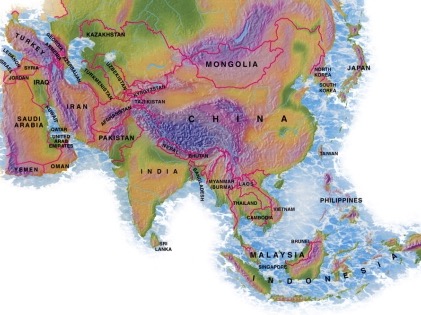 蒙古
约旦
韩国
中国
尼泊尔
缅甸
印度
泰国
越南
马来西亚
新加坡
斯里兰卡
印度尼西亚
SBC
教学事工 1997-2018
[Speaker Notes: From 1997-July 2014 God has seen fit to grant me the privilege to train pastors in 12 other countries on 53 trips.  Often pastors in the US team-teach with me on these trips.]
1
课程介绍
未来会如何呢?  在中东、欧洲、中国和俄罗斯会进行符合圣经预言的活动和事件?耶稣何时会再来，就是大灾难什么时候来临？天堂和地狱是什么样子的?  我们将在这个由两部分组成的课程里回答这些关于末世论（对未来的研究）的问题以及探索这些问题现在如何影响你。这个课程将使用一本400页的课堂笔记 (价值20新币)。
课程目标
1
课程结束时学生们将能够…

A.	护卫个人末世论的圣经观点（死亡， 中间状态，地狱的存在，审判，天堂，等等）。
 
B.	比较和对比教会和以色列。
 
C.	表现对各种有关千禧年的末世论观点和被提（在大灾难之前， 之中和之后）的熟悉。同时持守其中的一种观点（至少暂时如此）。
 
D.	清楚表达圣经盟约及这些盟约和末世论的关系。
 
E.	熟悉末世论，以至于可以自信地宣讲和教导这个科目.
 
F.	看到末世论和个人圣洁、世界宣教、当代事件，以及亚洲文化和各种宗教之间的关联。
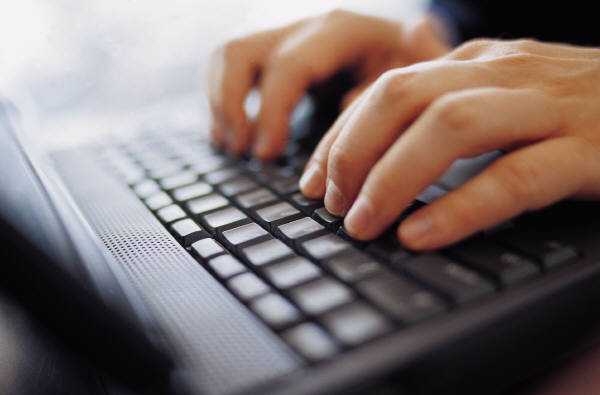 7
通过互联网学习的优势
兴趣
更好的学习
装备/训练信徒
节省时间
我们的   2个网站
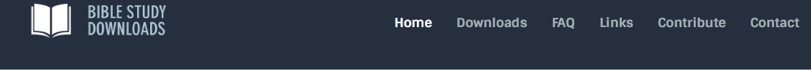 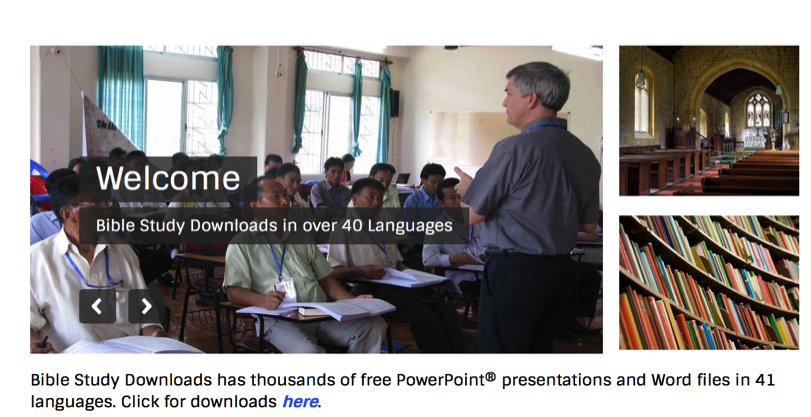 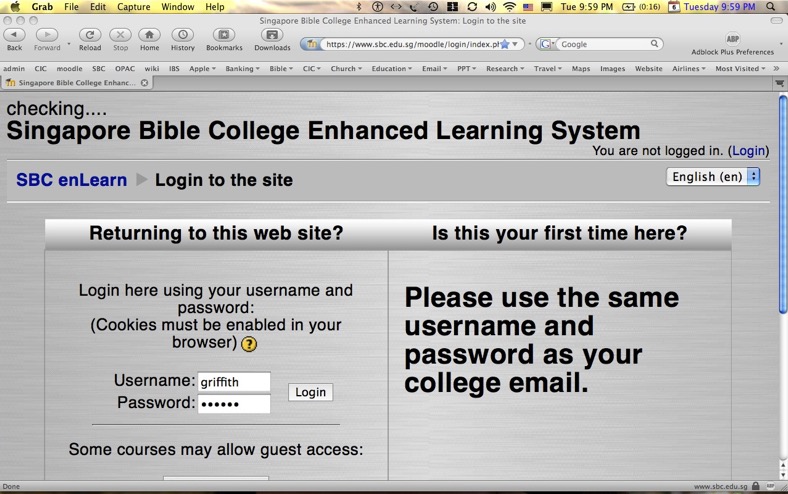 BibleStudyDownloads.org
(Downloads)
SBC Moodle(Quizzes)
如何使用 moodle…
1
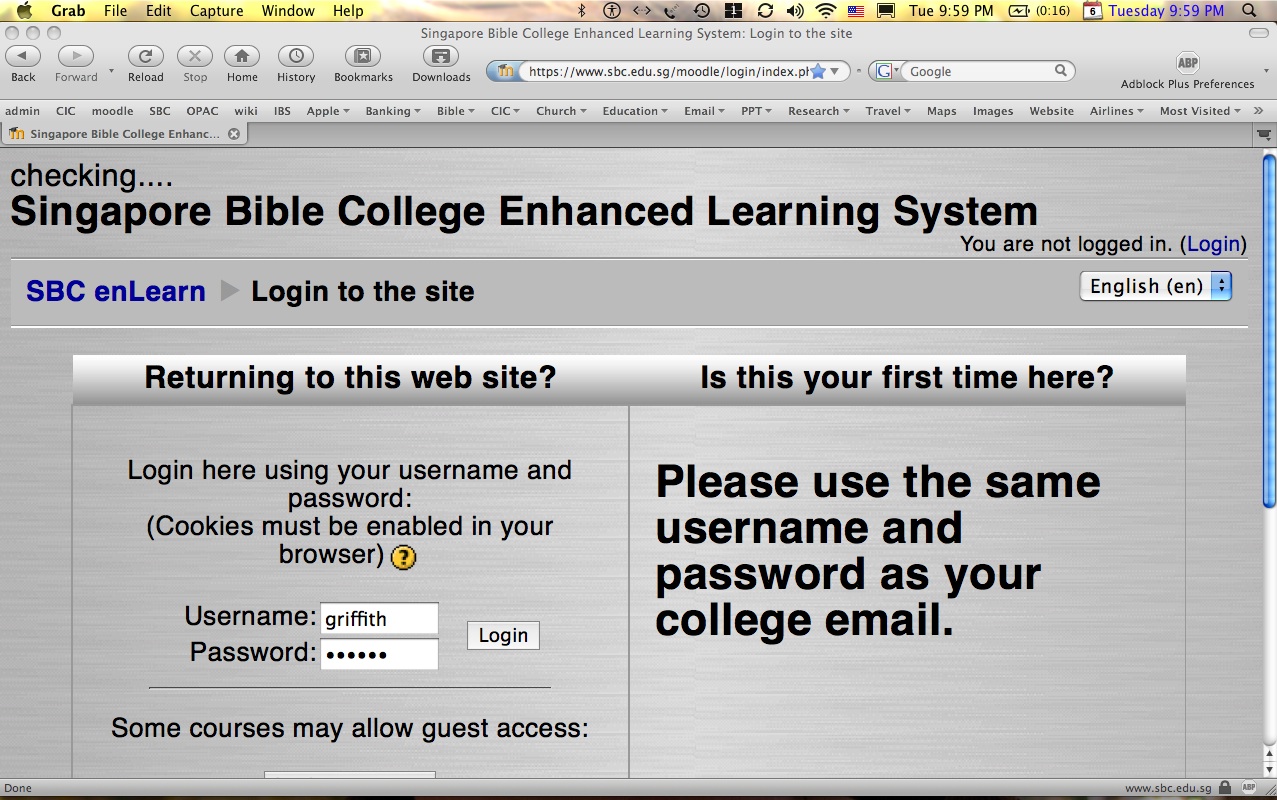 上网到sbc.edu.sg/moodle/login/index.php
键入您的正常SBC用户名和SBC密码
点击OT课程（或CCTE OT CCTE课程）
开始进行测验或发布信息
1-2
CCTE 课程要求
阅读 (50%)
测试 (50%)
10
Our Schedule
测验，中期和 期末考试都不可参考书本！
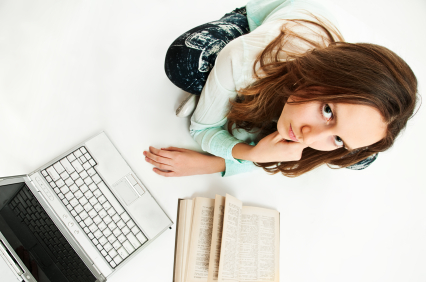 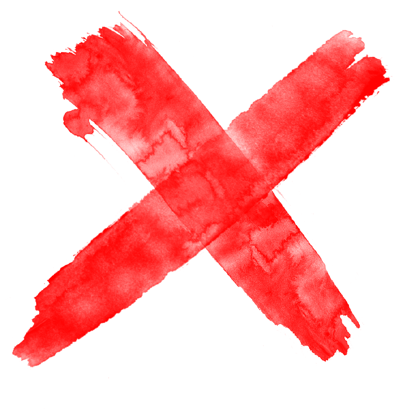 11
定义末世论
1.	定义：对末后世代的研究
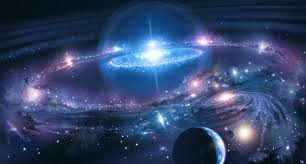 eschatos (ἔσχατος) = 最后, 关于:
一个区域的 最远边界of an area, 最远，最后
 一个系列的最后项目, 时间的最末尾, 最后
等级、价值或状况的最远端, 最后、最末、最不重要的
BDAG
11
定义末世论
1.	定义：对末后世代的研究
 
2.	复合词: eschatos (“最后的”) 和 ology (“研究”), 取自 logos (“探讨” or “教义”).
 
3.	因此, 末世是关于现在次序的最后呈现。这推测了一个不同于东方宗教的线性历史观 (cf. pp. 215-17)。
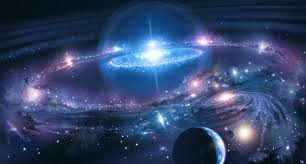 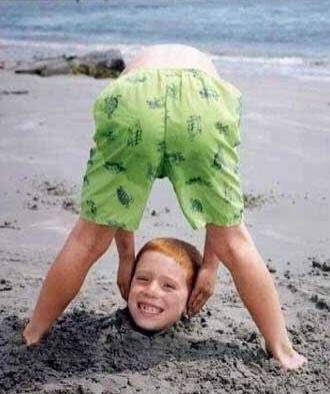 今天有很多人忽视预言，把头埋在沙子里。
为什么要研究预言?
11
预言证明了圣经的权威性 (Dan. 9:25-27; cf. pp. 80-86e).
预言揭示了上帝的权能和智慧since only He knows the future (以赛亚书44:7; 45:11)。
预言揭示了上帝的目标是我们和基督一起得胜作王(启示录5:10; 22:5)。
预言是一个卓越传福音的手段(启示录3:20), 展现了上帝的忍耐 (彼得后书 3:9)。
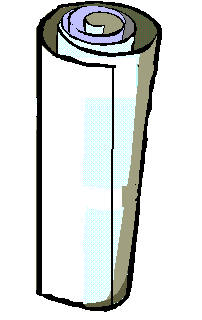 为什么要研究预言?
11
预言使信徒受益 (启示录1:3) ，给信徒提供…
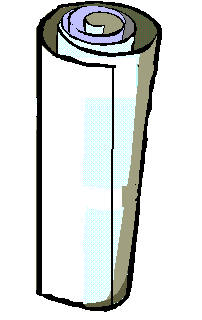 平安、安慰和保障 (帖前4:18; cf. 基督徒 vs. 非信徒的葬礼)
信心(来11:10), 希望(多2:13), 和上帝的忍耐 (彼后3:9)
服事的动机 (哥前15:58; 来11:10)
上帝对生命和价值的观点 (彼后3:8-13; 哥后4:18)
为什么要研究预言?
11
预言使信徒受益 (启示录1:3) ，给信徒提供…
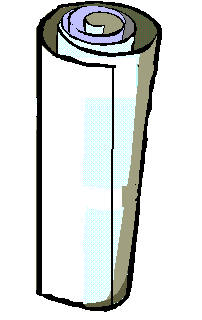 对抗物质主义的保护 (启 21:1; 彼后 3:10)
对抗自由主义的保护(彼后3:3-4; 自由主义者不研究预言却嘲弄预言)
激励圣洁生活对 (哥后5:6-10; 2 Pet. 3:11; 约一3:1-3)
Black
Get this presentation for free!
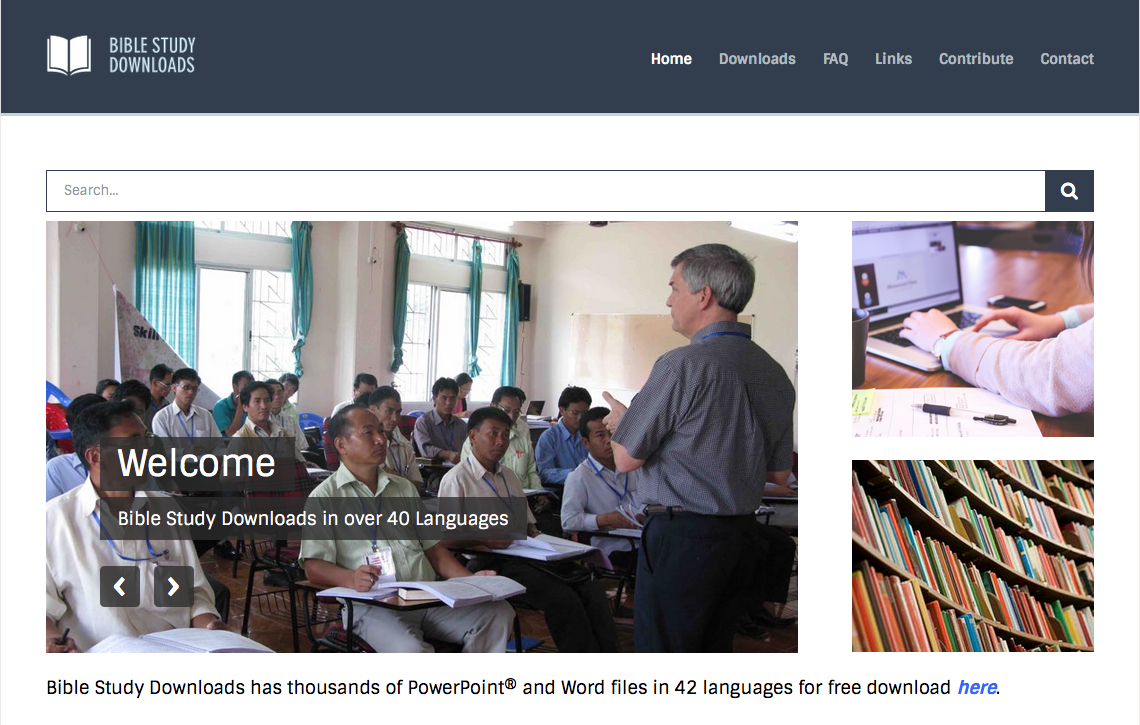 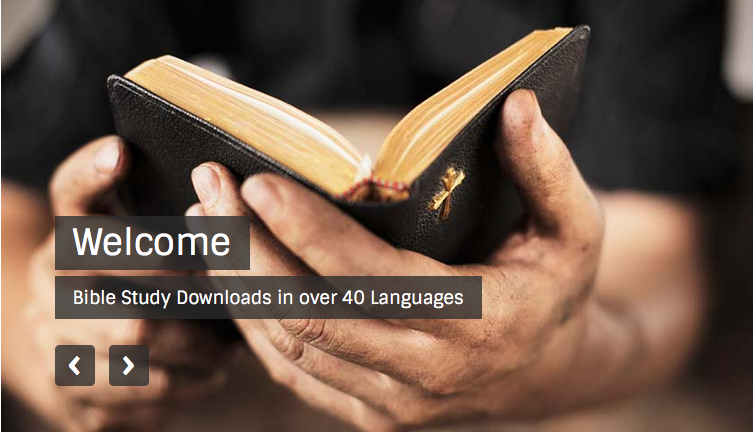 Future (Eschatology) at BibleStudyDownloads.org
[Speaker Notes: Future (fu)
Eschatology]